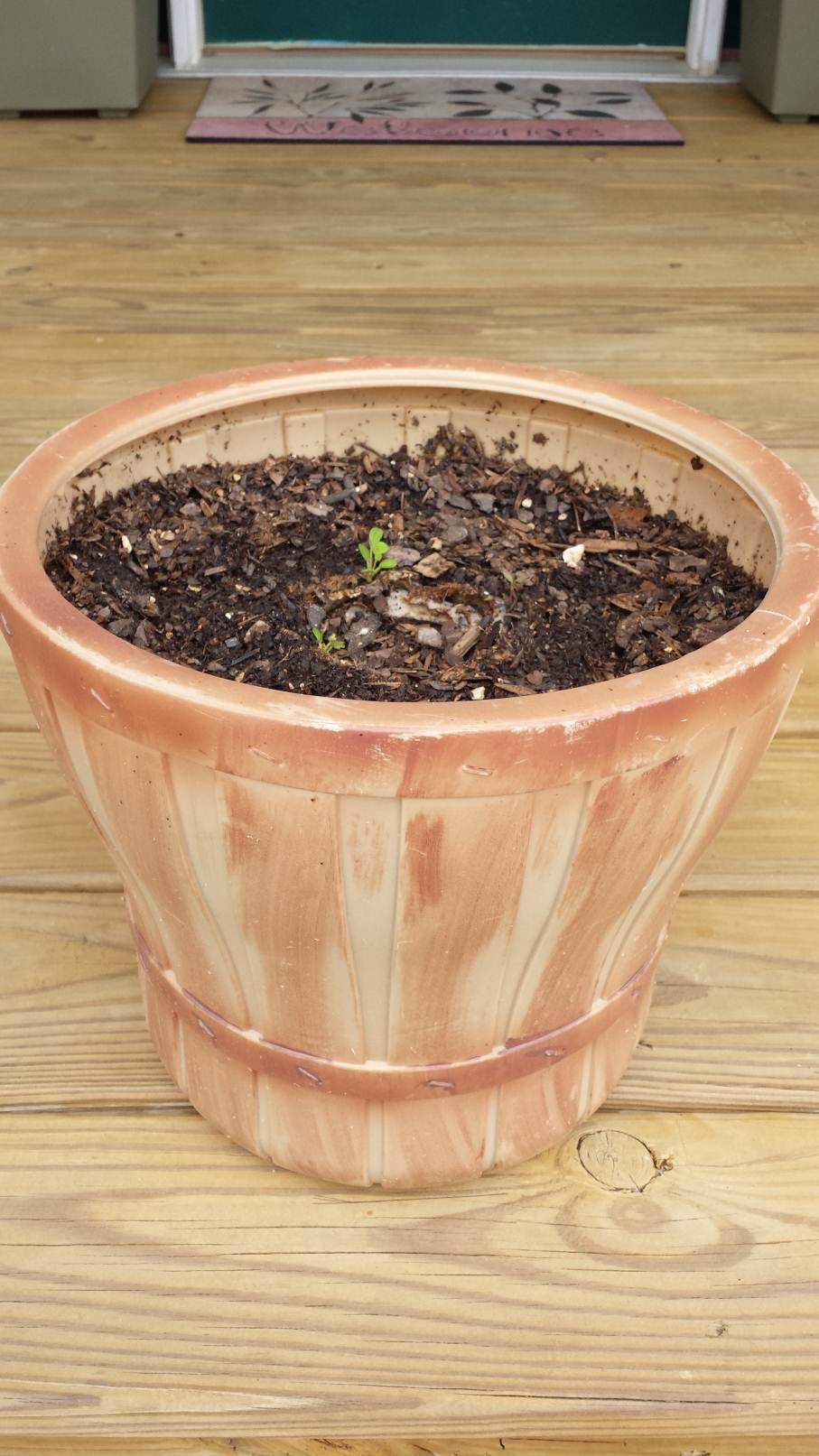 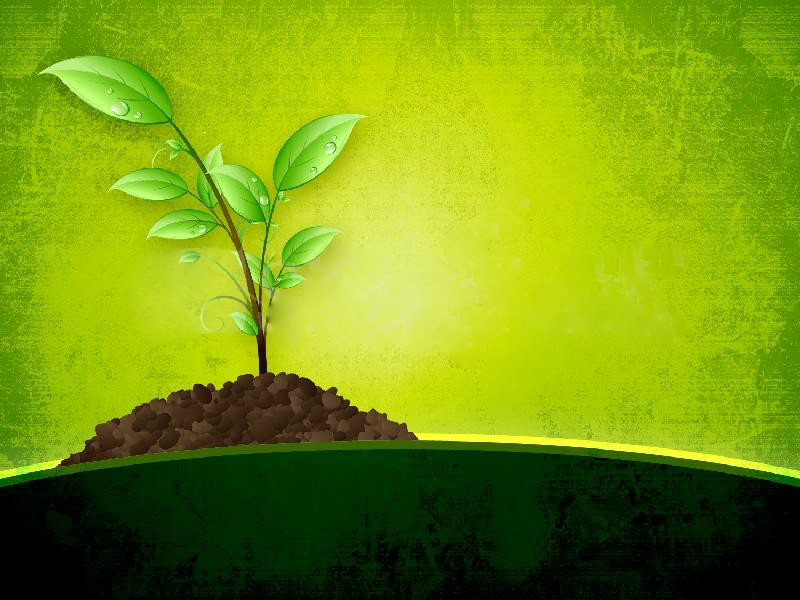 How To Grow Spiritually
Hebrews 5:11 – 6:1
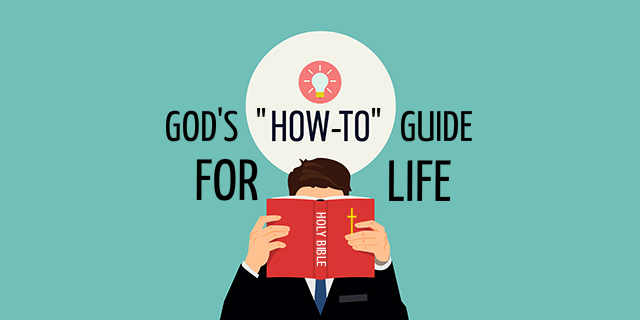 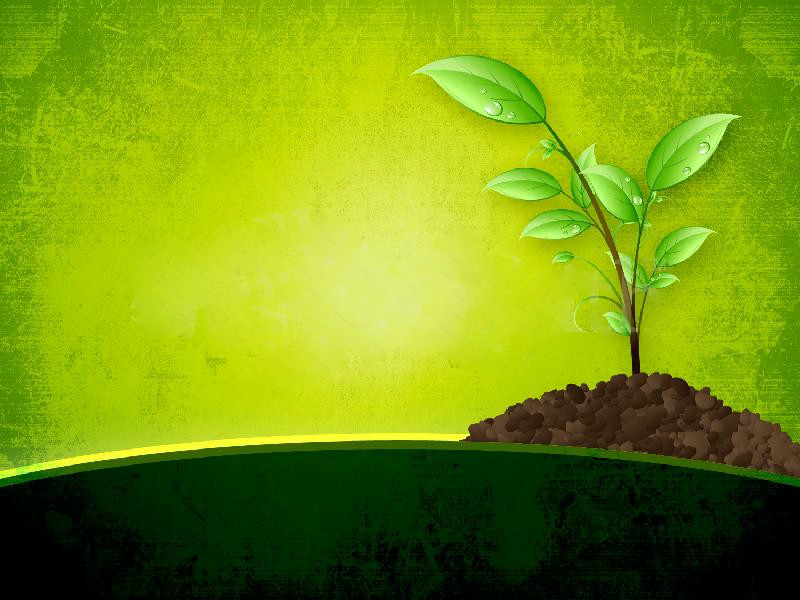 God expects        spiritual growth
Spiritual growth is a deliberate choice
Need to know the goal of spiritual growth
Reminders about Spiritual Growth
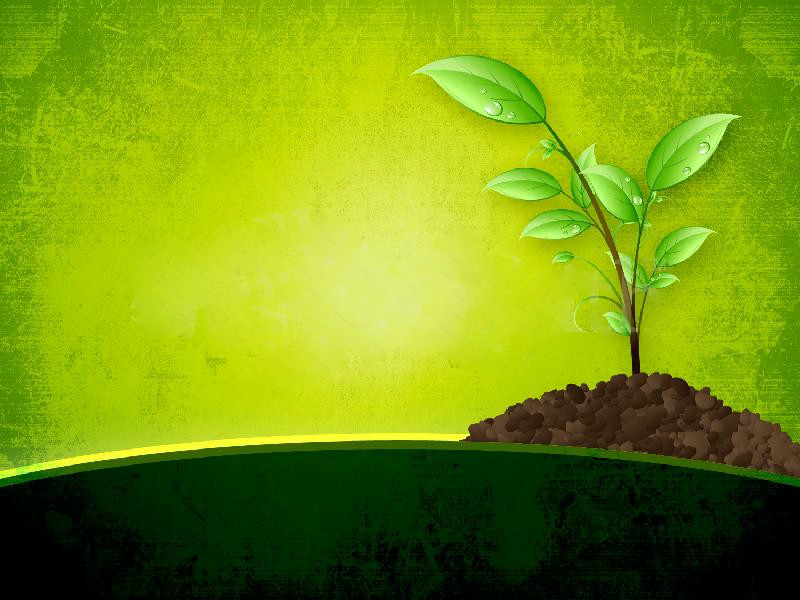 Eph. 4:13-15
Eph. 5:1-2
I Cor. 11:1
Rom. 8:29
I Jn. 2:5-6
I Jn. 3:16
Gal. 2:20
Gal. 4:19
Jn. 13:13-17
Jn. 15:12
Phil. 2:5-8
I Pet. 2:21-23
The Goal of Spiritual Growth:BE LIKE CHRIST!
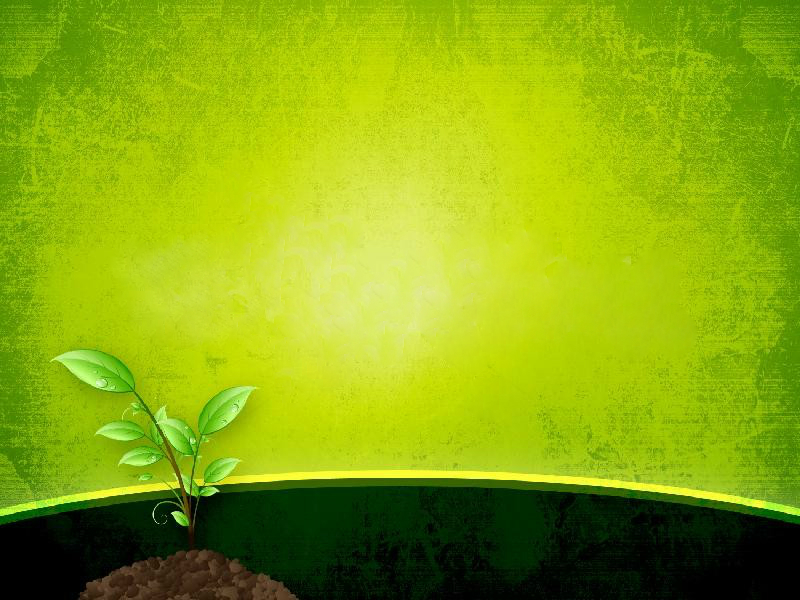 Do you crave the meat of the word?
Are you anxious to spend time with God?
Are you able to overlook personal offenses?
Do you respond positively to suffering?
Are you happy to serve others?  To sacrifice?
Are you quick to show compassion 
	  and slow to cast judgment?
Are you eager to share the gospel?
Do you give God the credit?
Some Indicators of            Spiritual Growth
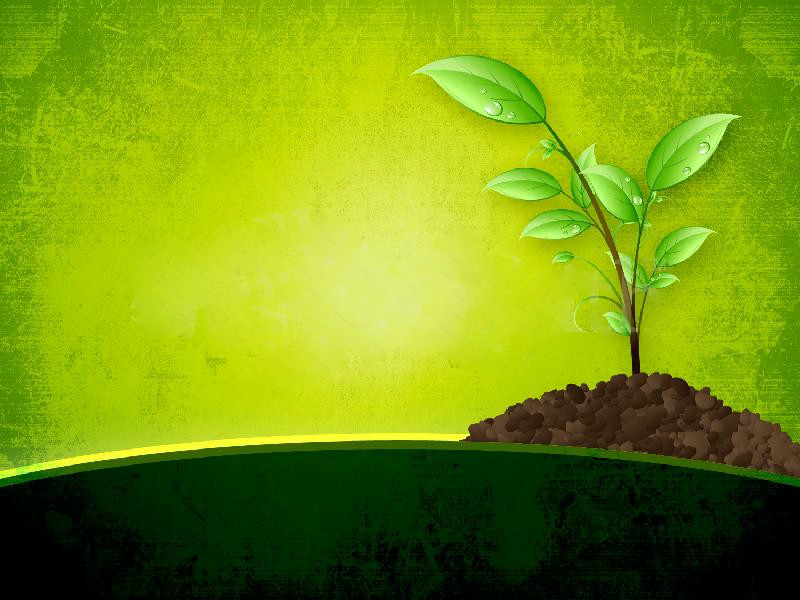 Spiritual growth won’t happen instantly
Be patient with each other
Make use of the “trellises” God has provided
The Lord sees our growth even when we can’t
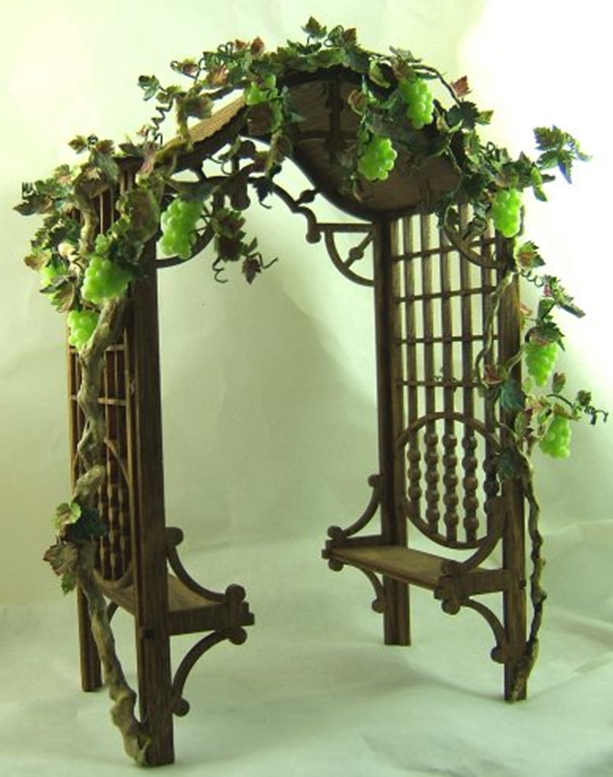 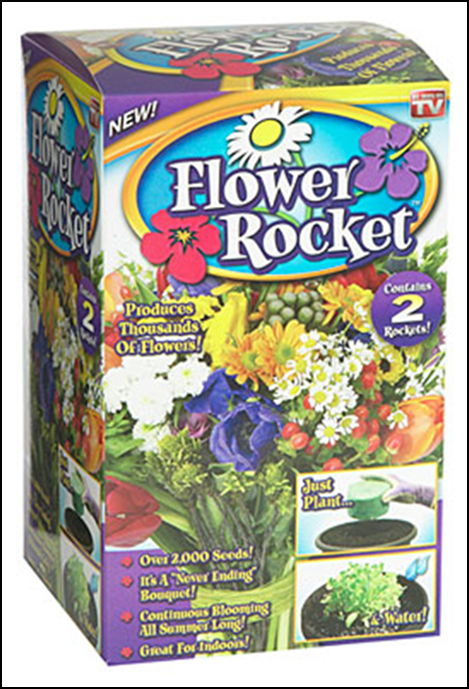 Final Observations about Spiritual Growth